PROGRAM STUDISISTEM INFORMASI
MATA KULIAH
MATEMATIKA DISKRIT
Pohon
MATEMATIKA DISKRIT
PROGRAM STUDI
SISTEM INFORMASI
MATA KULIAH
MATEMATIKA DISKRIT
Capaian Pembelajaran
Kemampuan Akhir yang Diharapkan
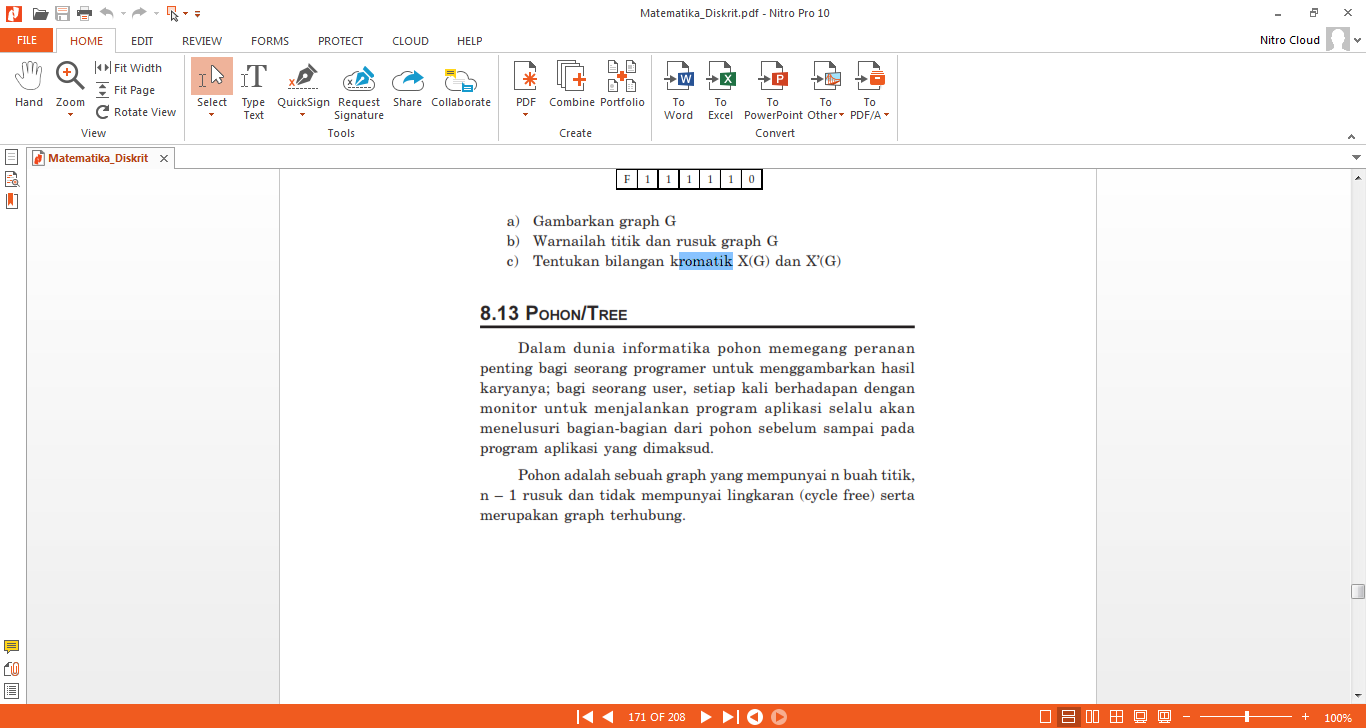 4
PROGRAM STUDI
SISTEM INFORMASI
MATA KULIAH
MATEMATIKA DISKRIT
Definisi
Pohon adalah graf tak-berarah terhubung yang tidak mengandung sirkuit
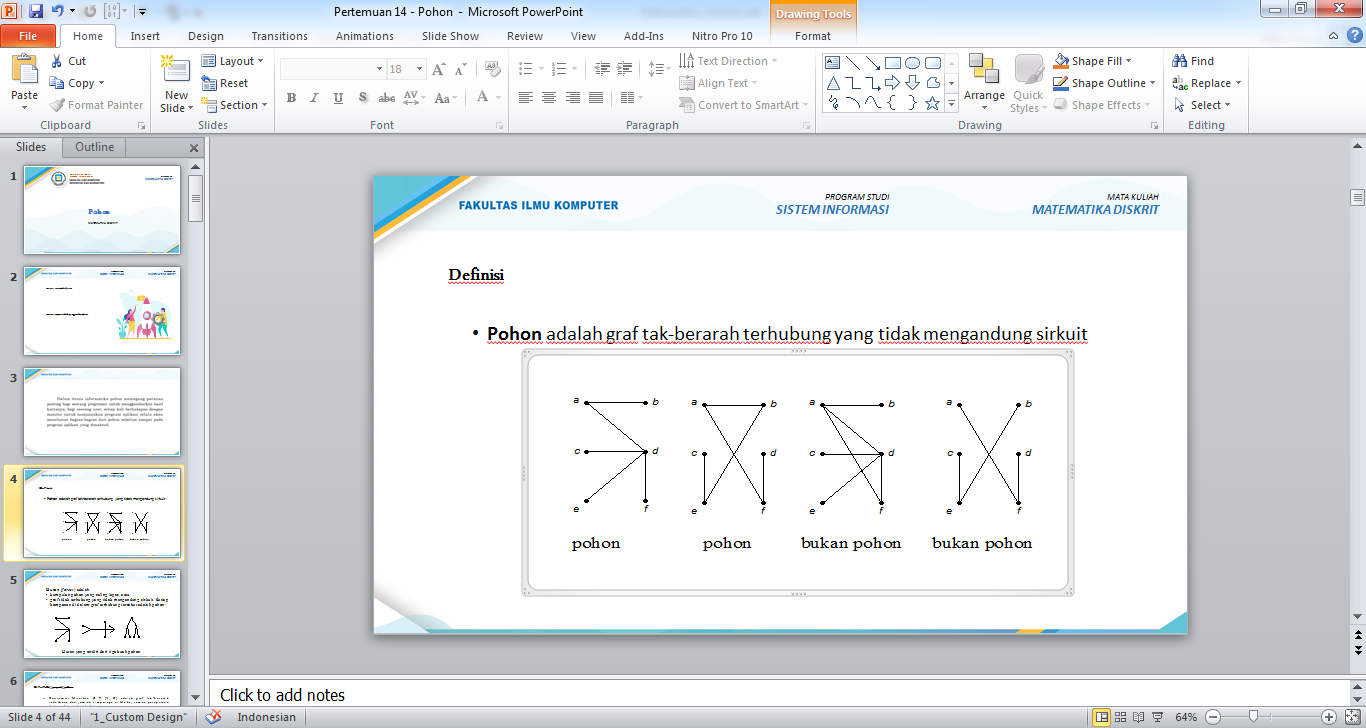 5
PROGRAM STUDI
SISTEM INFORMASI
MATA KULIAH
MATEMATIKA DISKRIT
6
PROGRAM STUDI
SISTEM INFORMASI
MATA KULIAH
MATEMATIKA DISKRIT
Sifat-sifat (properti) pohon
7
PROGRAM STUDI
SISTEM INFORMASI
MATA KULIAH
MATEMATIKA DISKRIT
Pohon Merentang (spanning tree)
8
PROGRAM STUDI
SISTEM INFORMASI
MATA KULIAH
MATEMATIKA DISKRIT
9
PROGRAM STUDI
SISTEM INFORMASI
MATA KULIAH
MATEMATIKA DISKRIT
Aplikasi Pohon Merentang
10
PROGRAM STUDI
SISTEM INFORMASI
MATA KULIAH
MATEMATIKA DISKRIT
Pohon Merentang Minimum
11
PROGRAM STUDI
SISTEM INFORMASI
MATA KULIAH
MATEMATIKA DISKRIT
12
PROGRAM STUDI
SISTEM INFORMASI
MATA KULIAH
MATEMATIKA DISKRIT
13
PROGRAM STUDI
SISTEM INFORMASI
MATA KULIAH
MATEMATIKA DISKRIT
14
PROGRAM STUDI
SISTEM INFORMASI
MATA KULIAH
MATEMATIKA DISKRIT
15
PROGRAM STUDI
SISTEM INFORMASI
MATA KULIAH
MATEMATIKA DISKRIT
Pohon merentang yang dihasilkan tidak selalu unik meskipun bobotnya tetap sama. 
 
Hal ini terjadi jika ada beberapa sisi yang akan dipilih berbobot sama.
16
PROGRAM STUDI
SISTEM INFORMASI
MATA KULIAH
MATEMATIKA DISKRIT
17
PROGRAM STUDI
SISTEM INFORMASI
MATA KULIAH
MATEMATIKA DISKRIT
18
PROGRAM STUDI
SISTEM INFORMASI
MATA KULIAH
MATEMATIKA DISKRIT
19
PROGRAM STUDI
SISTEM INFORMASI
MATA KULIAH
MATEMATIKA DISKRIT
20
PROGRAM STUDI
SISTEM INFORMASI
MATA KULIAH
MATEMATIKA DISKRIT
21
PROGRAM STUDI
SISTEM INFORMASI
MATA KULIAH
MATEMATIKA DISKRIT
Pohon berakar (rooted tree)
22
PROGRAM STUDI
SISTEM INFORMASI
MATA KULIAH
MATEMATIKA DISKRIT
23
PROGRAM STUDI
SISTEM INFORMASI
MATA KULIAH
MATEMATIKA DISKRIT
Terminologi  pada Pohon Berakar
24
PROGRAM STUDI
SISTEM INFORMASI
MATA KULIAH
MATEMATIKA DISKRIT
25
PROGRAM STUDI
SISTEM INFORMASI
MATA KULIAH
MATEMATIKA DISKRIT
26
PROGRAM STUDI
SISTEM INFORMASI
MATA KULIAH
MATEMATIKA DISKRIT
27
PROGRAM STUDI
SISTEM INFORMASI
MATA KULIAH
MATEMATIKA DISKRIT
28
PROGRAM STUDI
SISTEM INFORMASI
MATA KULIAH
MATEMATIKA DISKRIT
29
PROGRAM STUDI
SISTEM INFORMASI
MATA KULIAH
MATEMATIKA DISKRIT
Pohon Terurut (ordered tree)
30
PROGRAM STUDI
SISTEM INFORMASI
MATA KULIAH
MATEMATIKA DISKRIT
Pohon n-ary
31
PROGRAM STUDI
SISTEM INFORMASI
MATA KULIAH
MATEMATIKA DISKRIT
Pohon Biner  (binary tree)
Adalah pohon n-ary dengan n = 2.
Pohon yang paling penting karena banyak aplikasinya.
Setiap simpul di dalam pohon biner mempunyai paling banyak 2 buah anak.
Dibedakan antara anak kiri (left child) dan anak kanan (right child)
Karena ada perbedaan urutan anak, maka pohon biner adalah pohon terurut.
32
PROGRAM STUDI
SISTEM INFORMASI
MATA KULIAH
MATEMATIKA DISKRIT
Gambar  Dua buah pohon biner yang berbeda
33
PROGRAM STUDI
SISTEM INFORMASI
MATA KULIAH
MATEMATIKA DISKRIT
34
PROGRAM STUDI
SISTEM INFORMASI
MATA KULIAH
MATEMATIKA DISKRIT
35
PROGRAM STUDI
SISTEM INFORMASI
MATA KULIAH
MATEMATIKA DISKRIT
36
PROGRAM STUDI
SISTEM INFORMASI
MATA KULIAH
MATEMATIKA DISKRIT
Terapan Pohon Biner
daun  operand
simpul dalam  operator
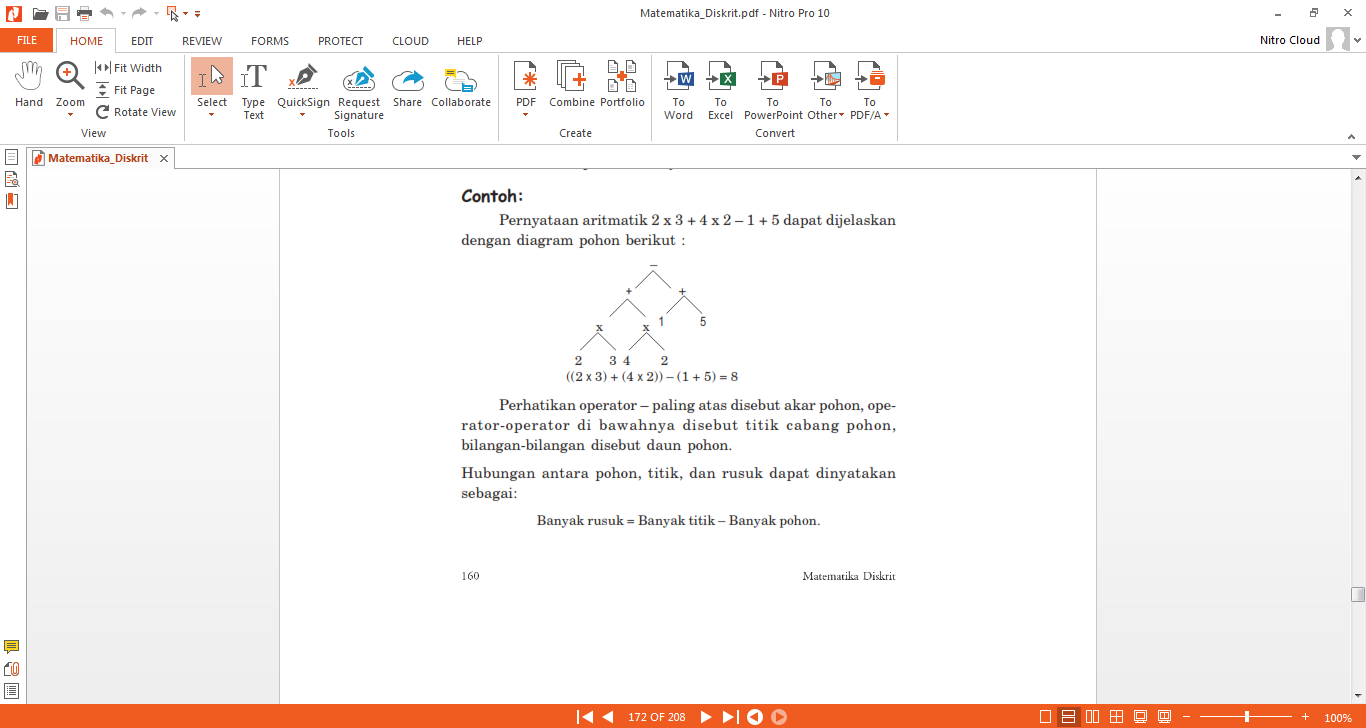 38
PROGRAM STUDI
SISTEM INFORMASI
MATA KULIAH
MATEMATIKA DISKRIT
39
PROGRAM STUDI
SISTEM INFORMASI
MATA KULIAH
MATEMATIKA DISKRIT
40
PROGRAM STUDI
SISTEM INFORMASI
MATA KULIAH
MATEMATIKA DISKRIT
41
PROGRAM STUDI
SISTEM INFORMASI
MATA KULIAH
MATEMATIKA DISKRIT
42
PROGRAM STUDI
SISTEM INFORMASI
MATA KULIAH
MATEMATIKA DISKRIT
Terimakasih.
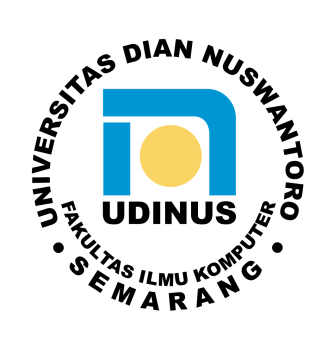 Adab di atas ilmu.